Cold War Jigsaw
NATO and Warsaw Pact
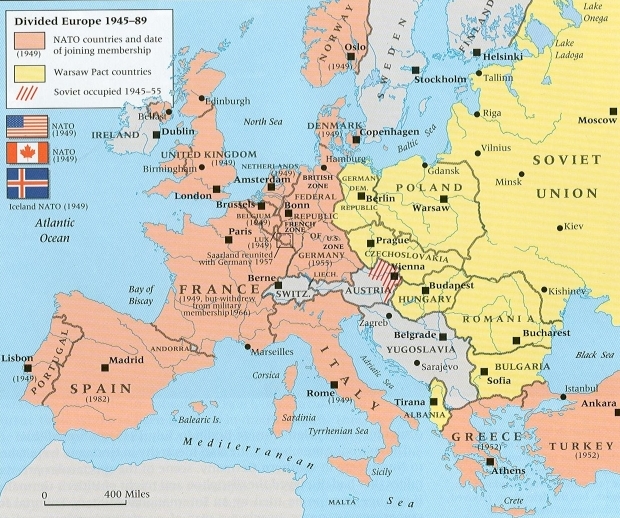 Soviet Test Bomb
Cuban Missile Crisis
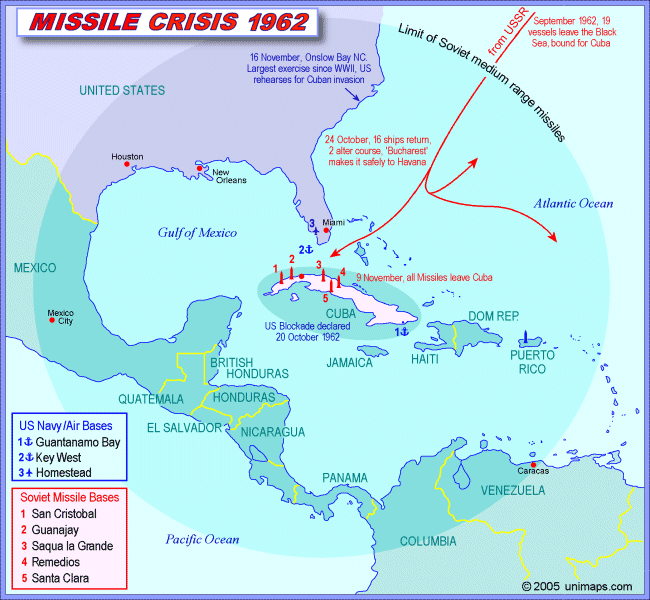 Sputnik
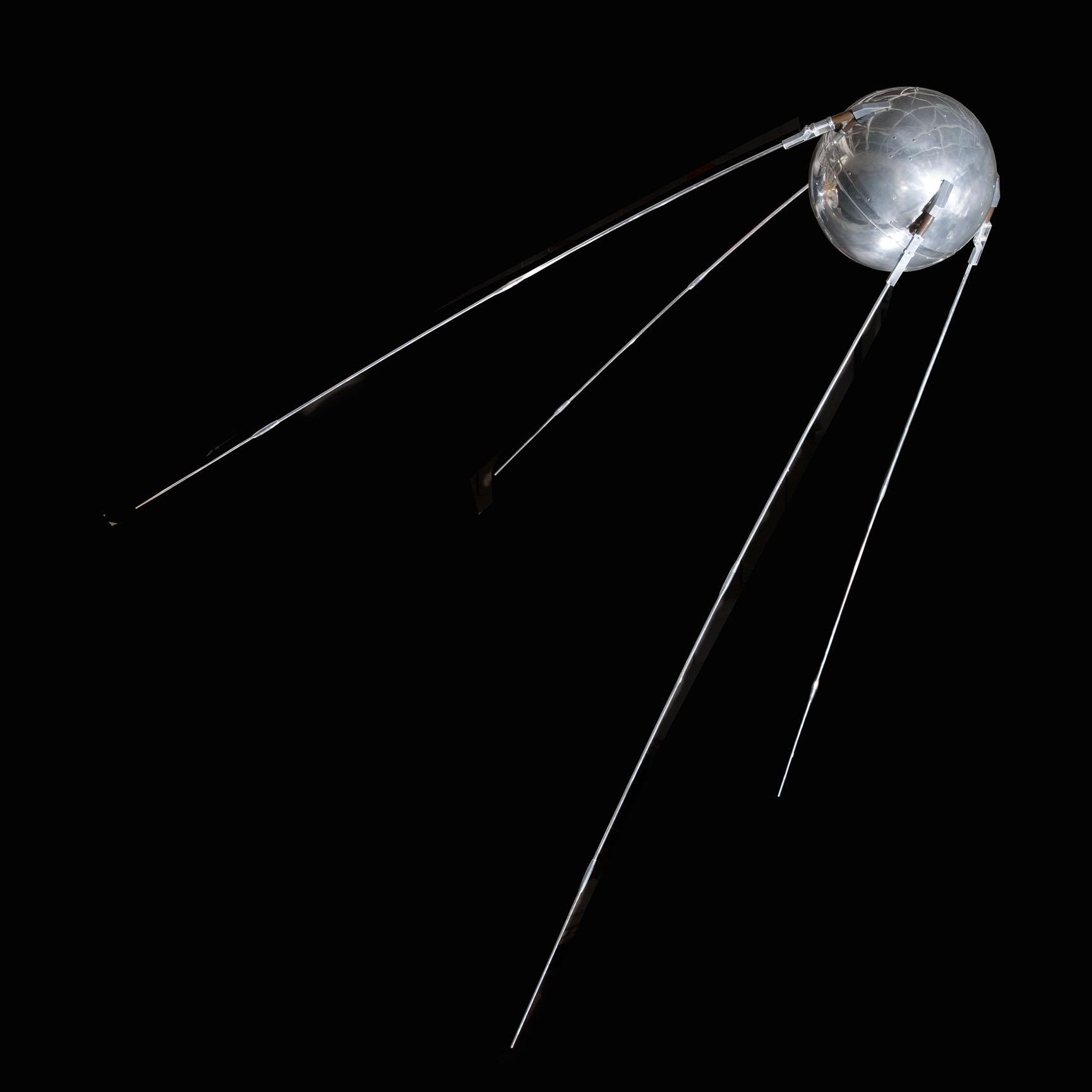 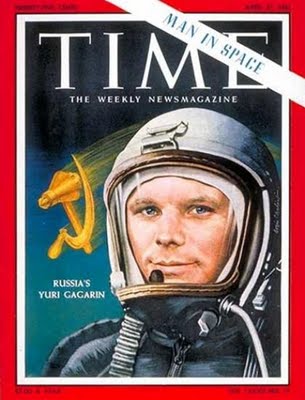 Berlin Wall
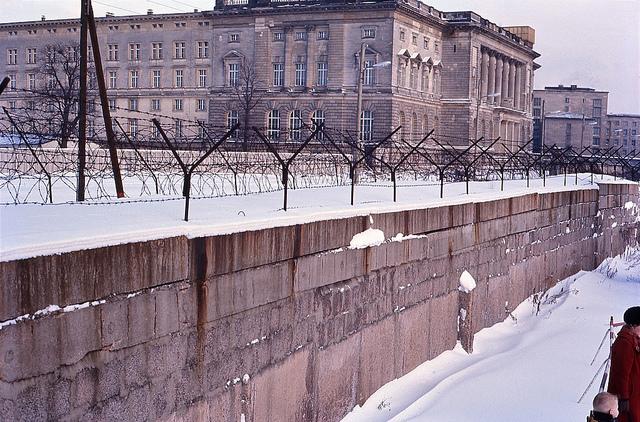 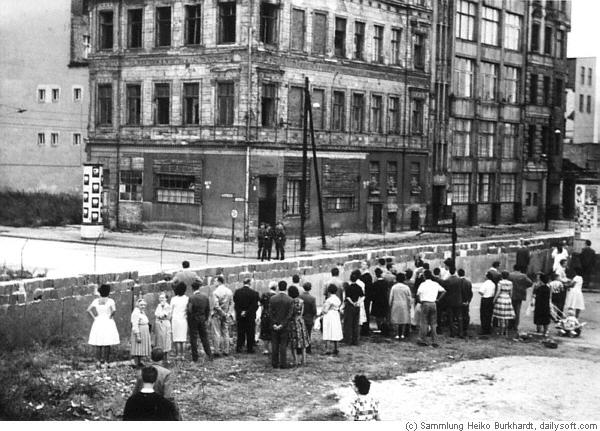 Berlin Wall